LAND: 3 Single Family Lots
124 Wale Dr., 145 Point View Dr. and East Dr.
Parrottsville (Cocke Co.) Tennessee
Acres: +/- 0.488 (Lot #1), +/- 0.549 (Lot #2) and +/- 0.603 Acres
FOR SALE
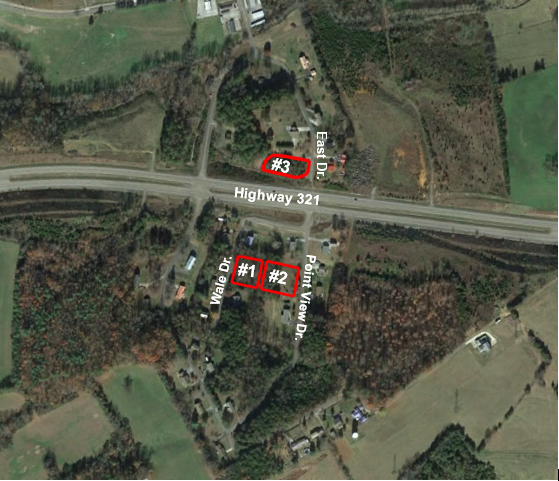 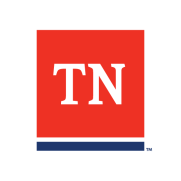